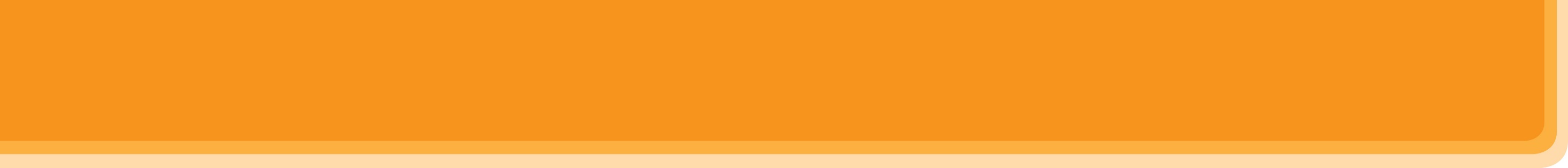 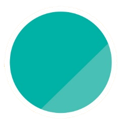 9
FESTIVALS AROUND THE WORLD
Unit
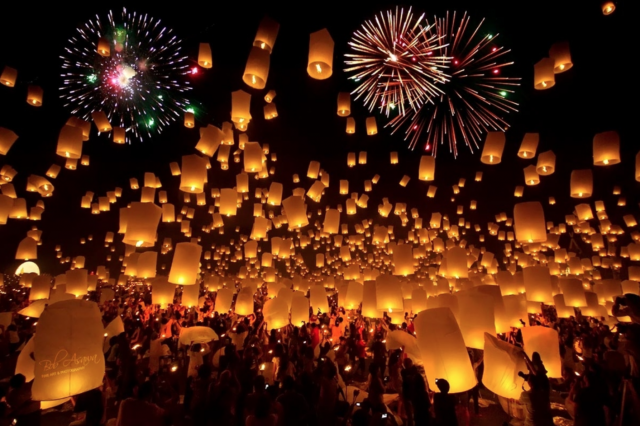 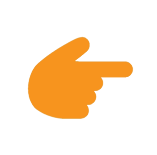 LESSON 5: SKILLS 1
Unit
HOBBIES
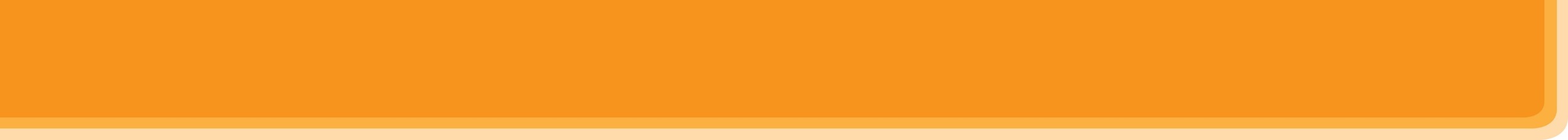 WARM-UP: WHO IS FASTER?
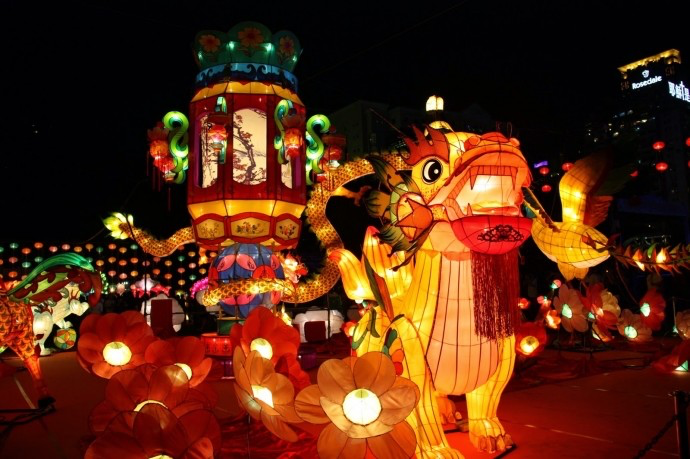 Mid-Autumn Festival
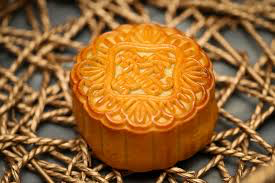 It is the symbol of a new life because it has a lot of babies.